HEL-konference i Kristiansand
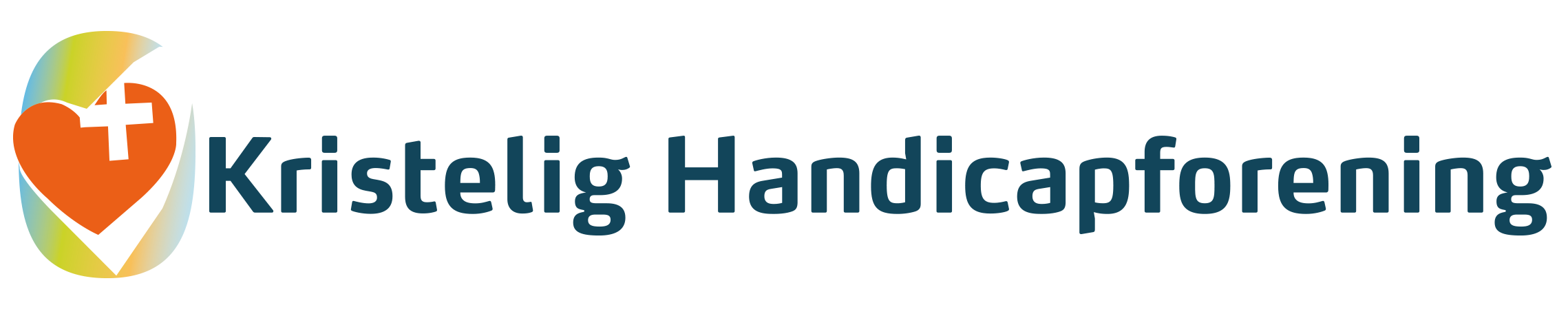 Å leve troen i Bofællesskabet
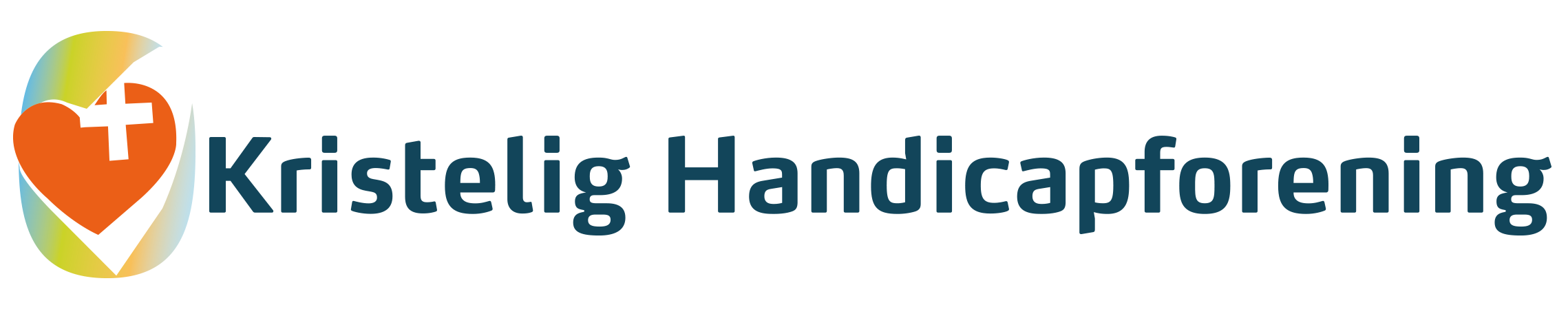 Program:
Præsentation af oplægsholdere
	Knud Dideriksen og Tove Søgaard
Præsentation af Kristelig Handicapforening
Forkyndelse internt i Bofællesskaberne
Forkyndelse i Kristelig Handicapforening
	Frøfestival
	Haderup Bibelcamping
	Påskevandring
Materialer
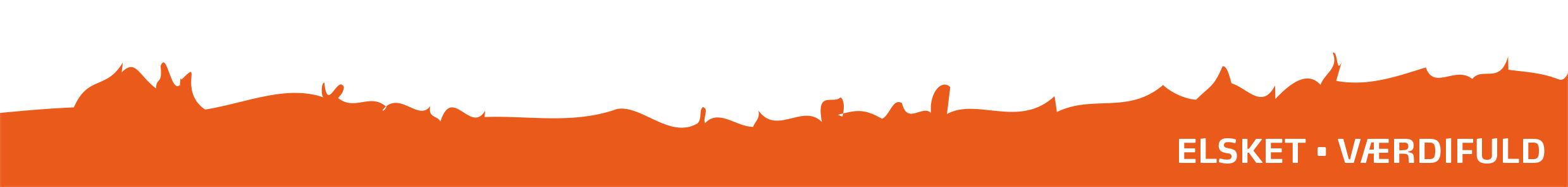 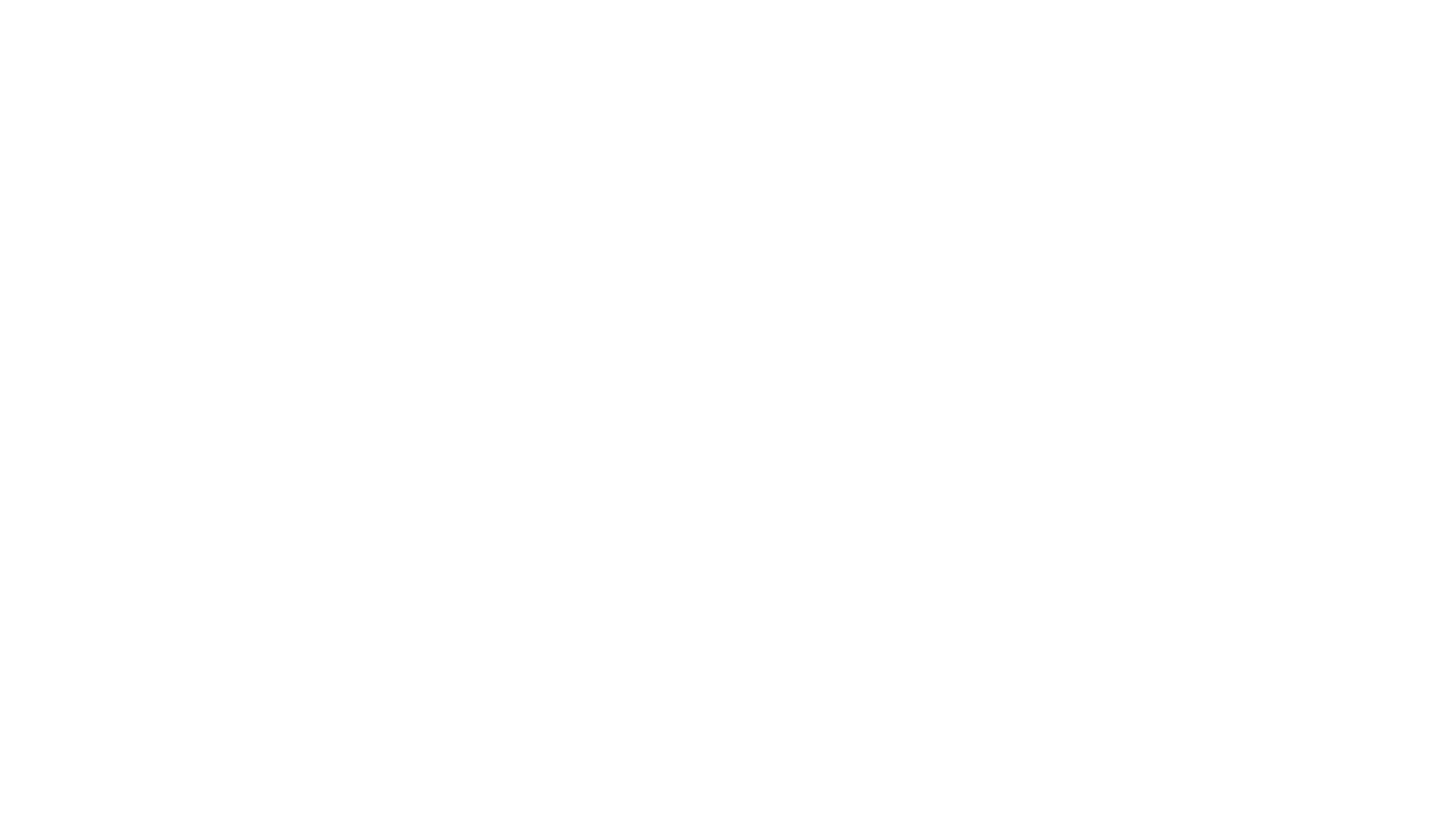 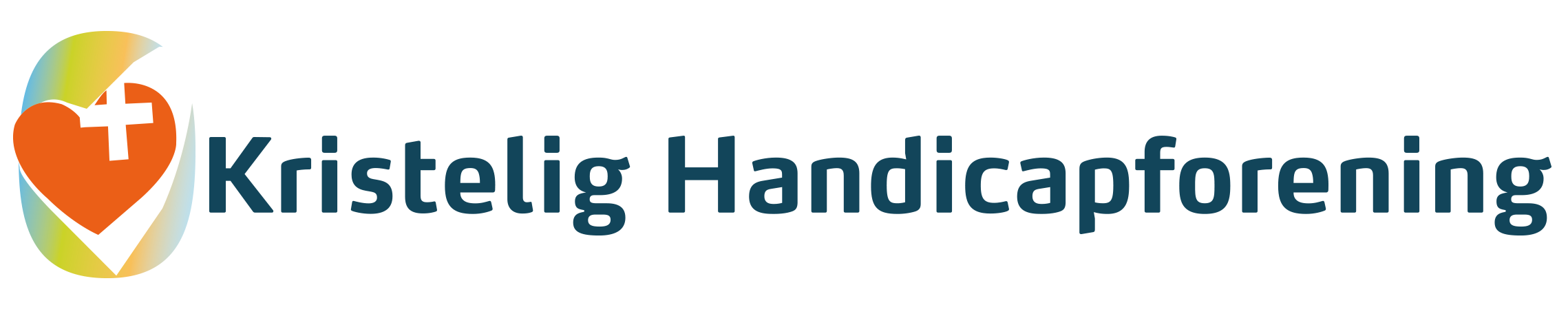 Præsentation af Kristelig Handicapforening
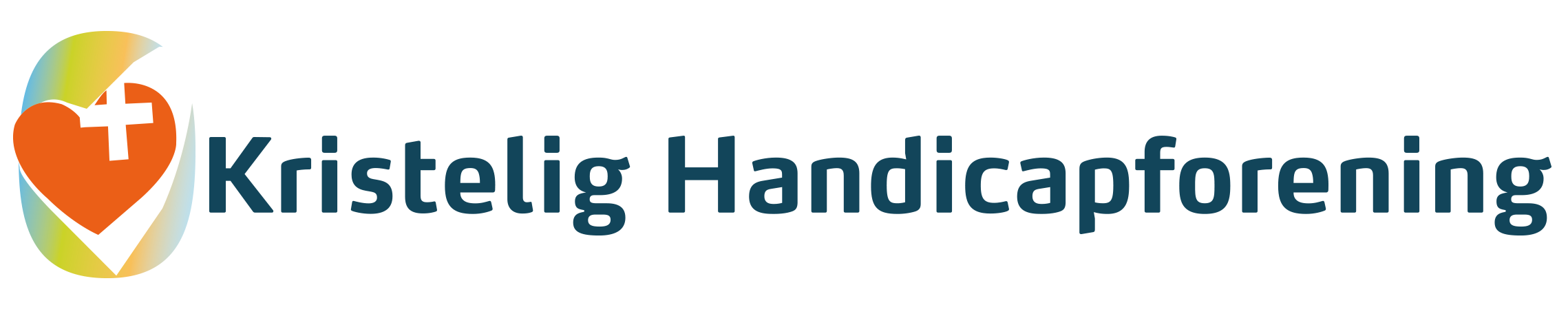 Formål
At fremme forkyndelsen af det kristne budskab blandt handicappede og deres pårørende
 At fremme oprettelse af kristne bofællesskaber for handicappede og varetage disses interesser 
 At varetage de handicappedes sag generelt
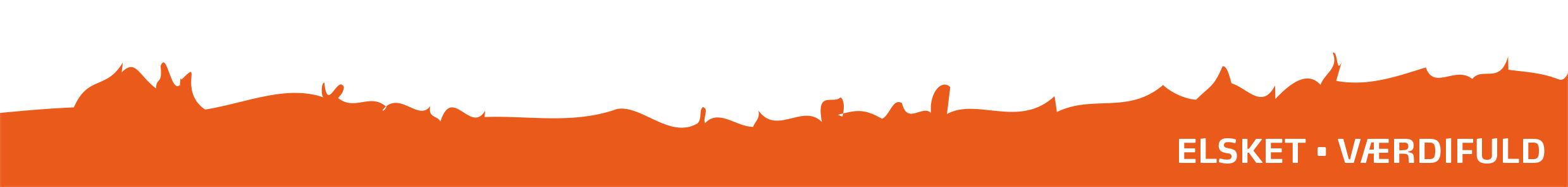 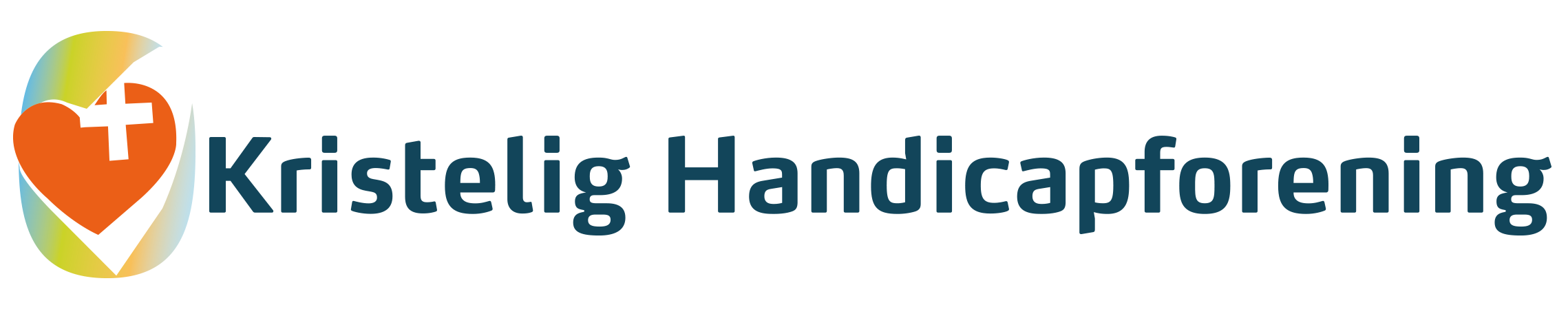 Værdigrundlag
Det kristne livs- og menneskesyn indebærer, at mennesket er skabt af Gud, og at menneskelivet er gudvillet og værdifuldt.
 Ethvert menneske er værdifuldt og har uanset handicap, udseende, race, religion krav på værdighed og respekt. 
 Vi ser mennesket som skabt til at leve i fællesskab og med ansvar over for andre mennesker og det øvrige skaberværk.
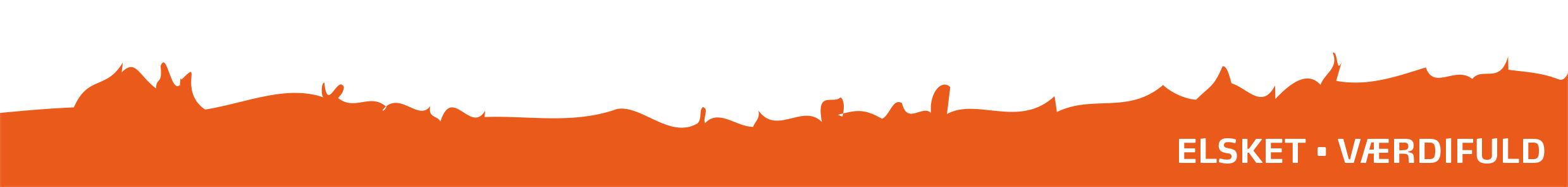 Sydhjørnet
Sydhjørnet, Vamdrup
Målgruppe
 Aspergers syndrom 
Mennesker med autisme
Tidlig eller senhjerne skadet
Handicappede med tilsvarende støttebehov.
Målgruppe
Behovet for tryghed
God struktur
Stor forudsigelighed i hverdagen
Guidning i sociale relationer
Støtte til at finde og deltage i aktiviteter 
 Beskæftigelsesmæssigt
Fritiden.
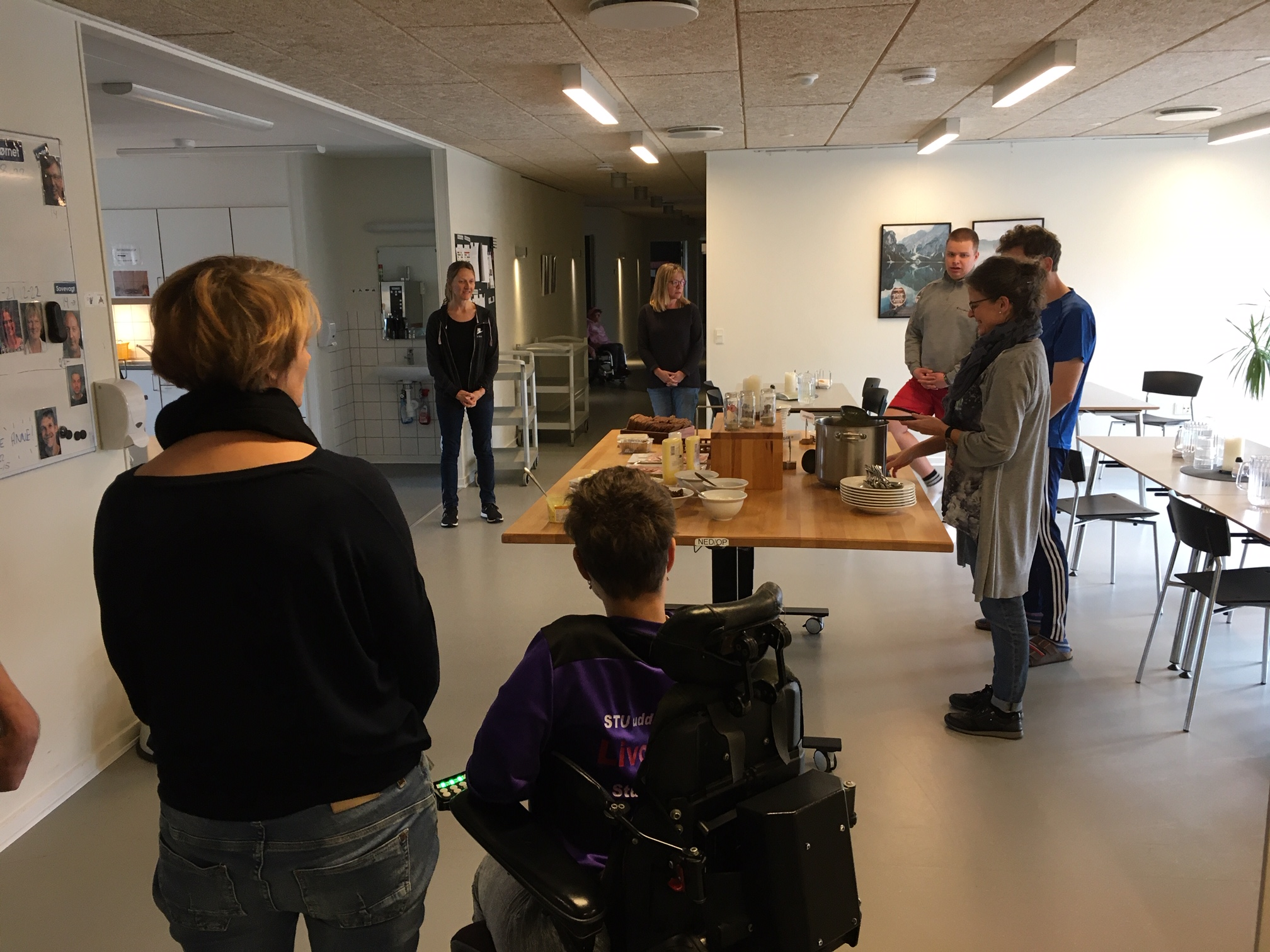 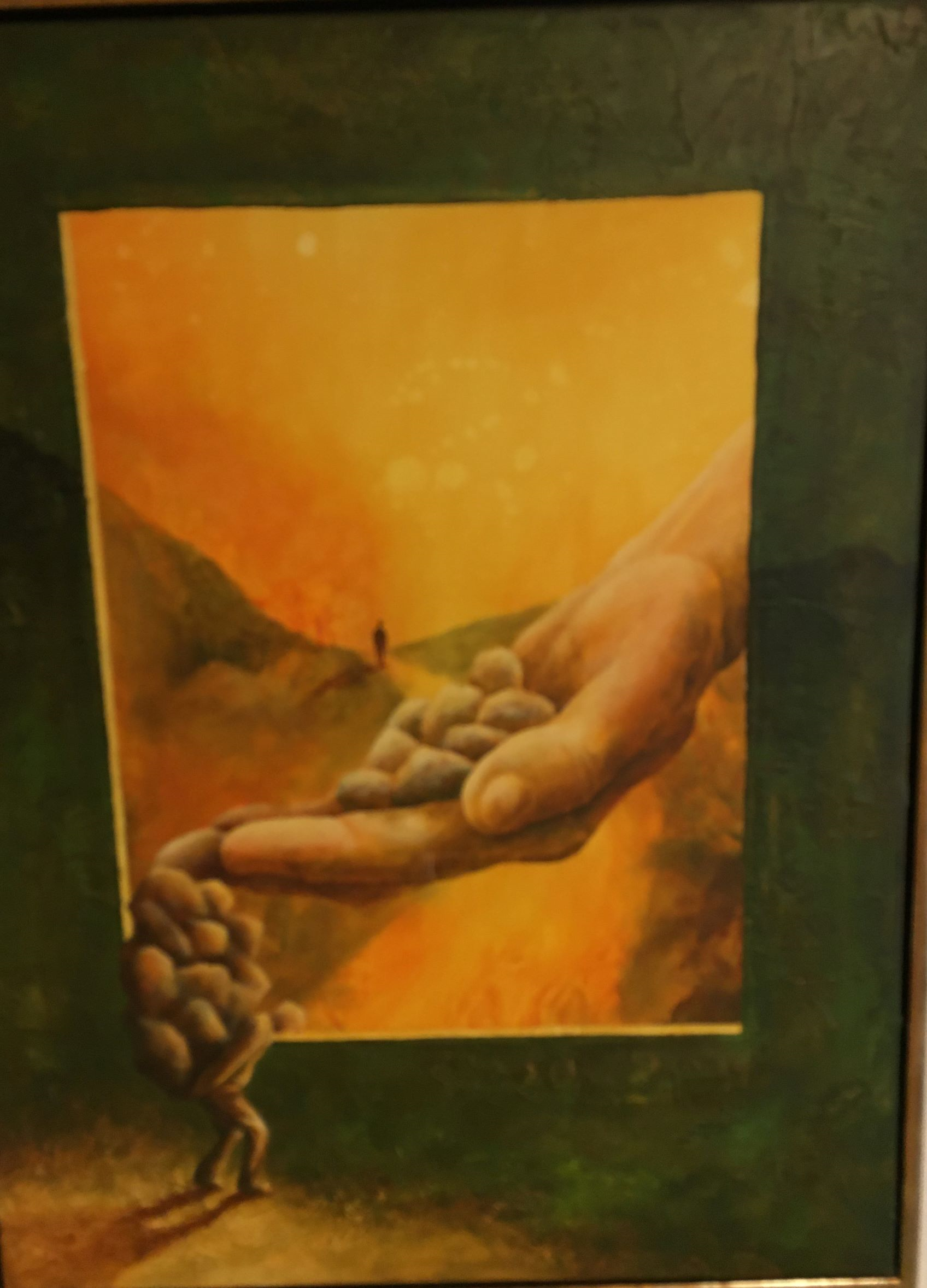 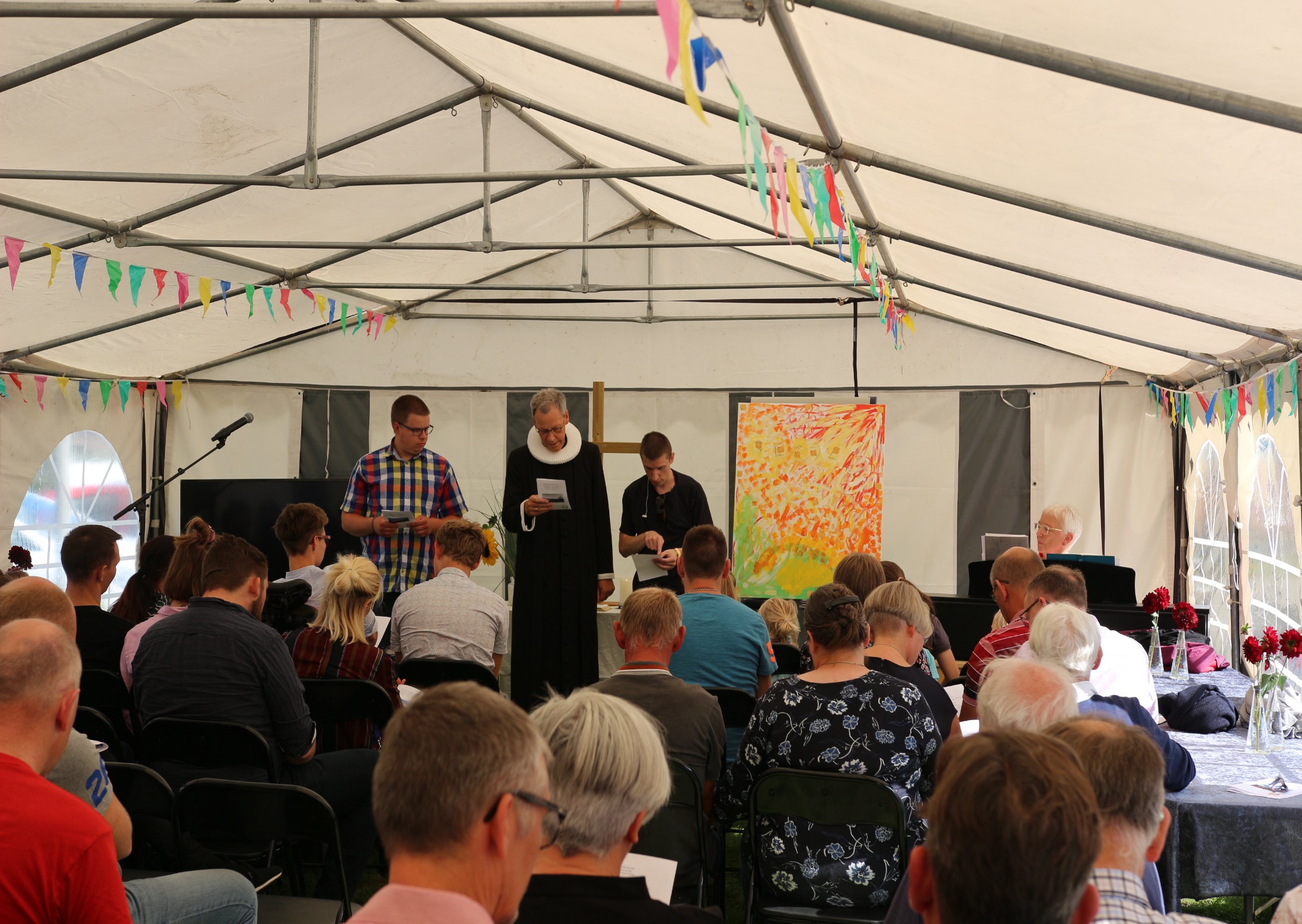 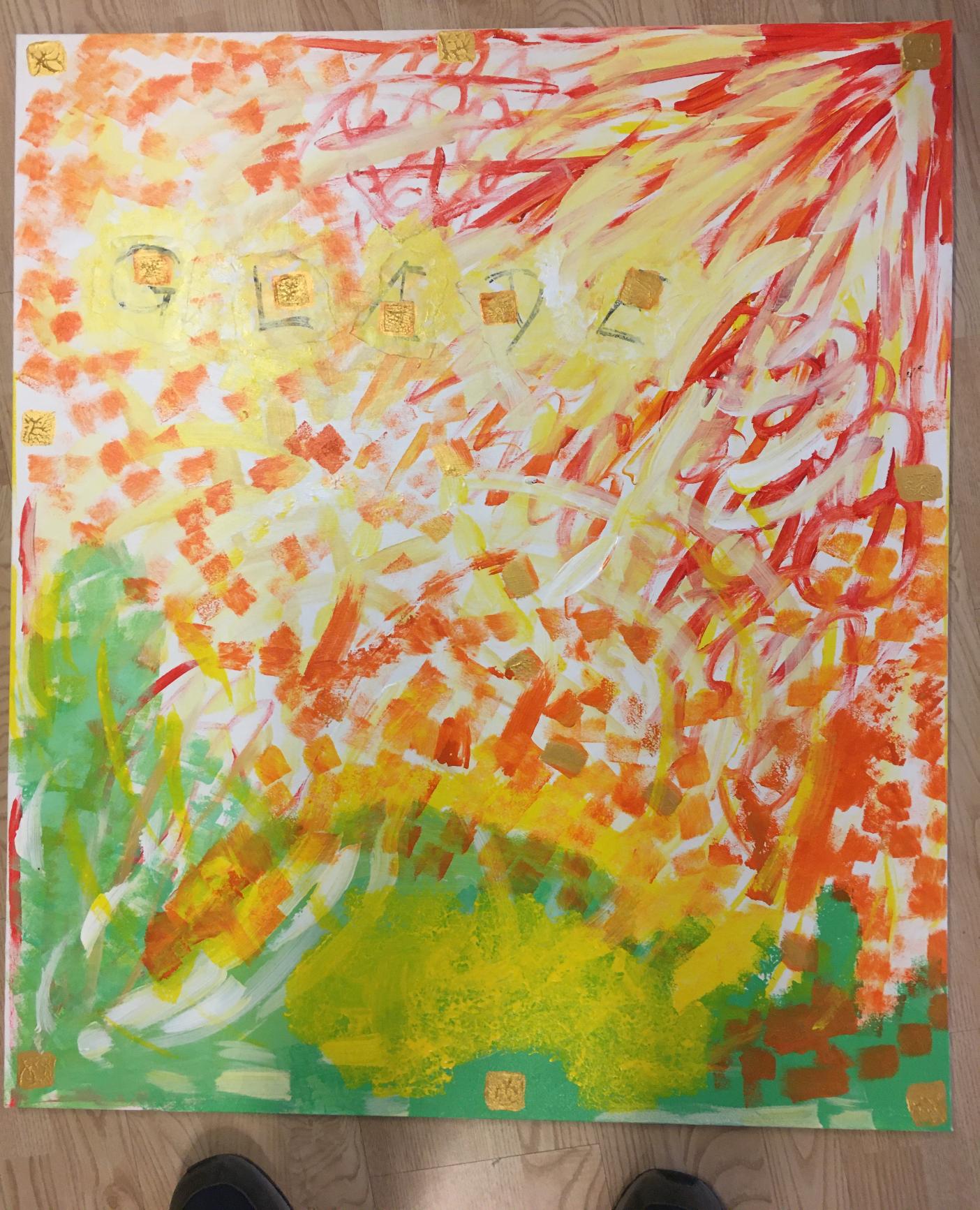 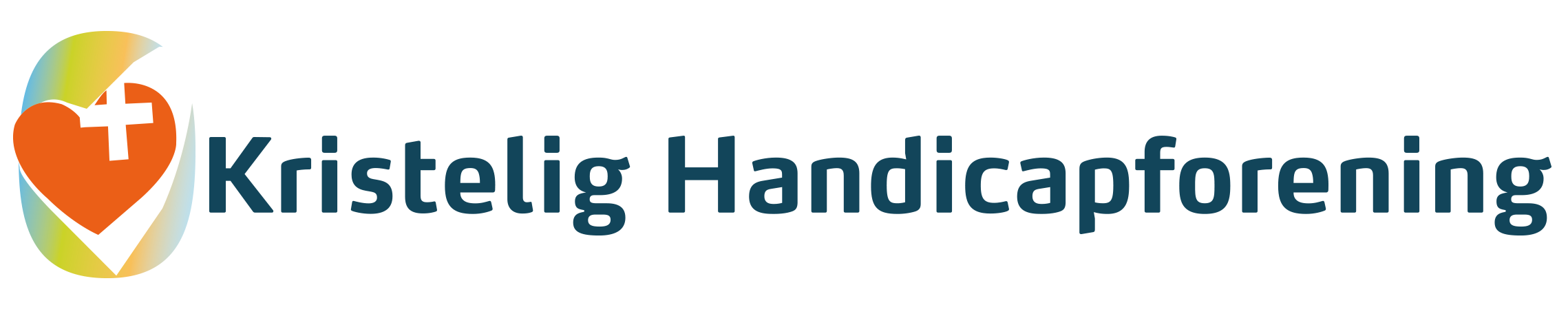 Forkyndelse
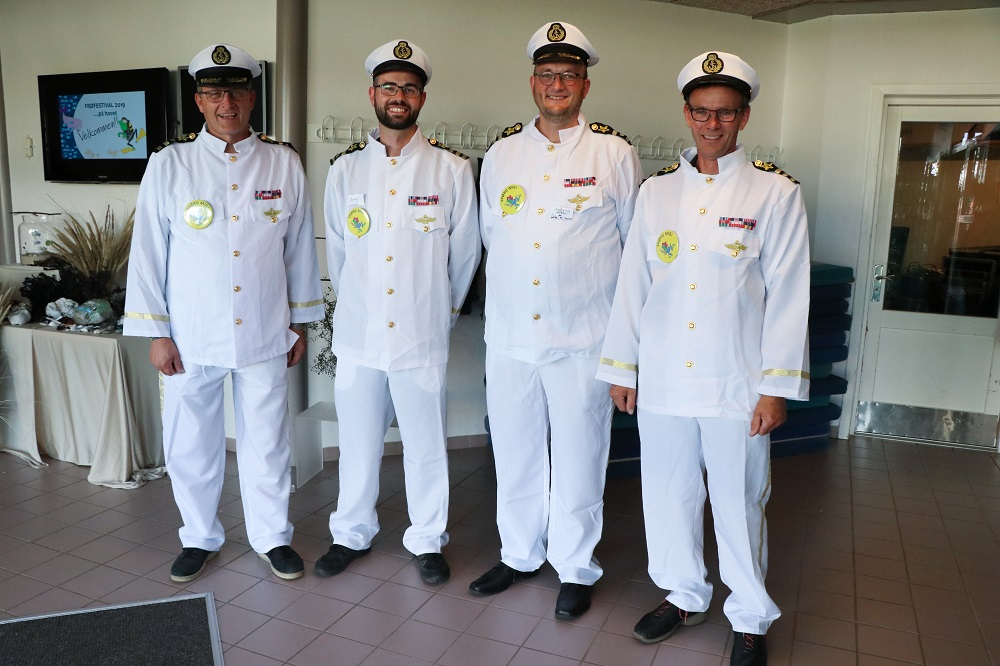 Frøfestival
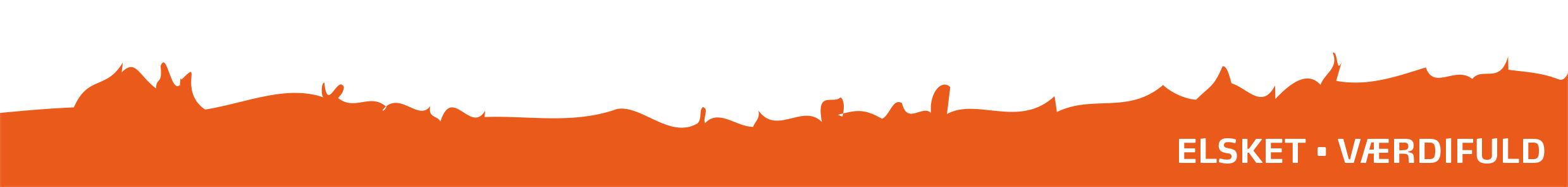 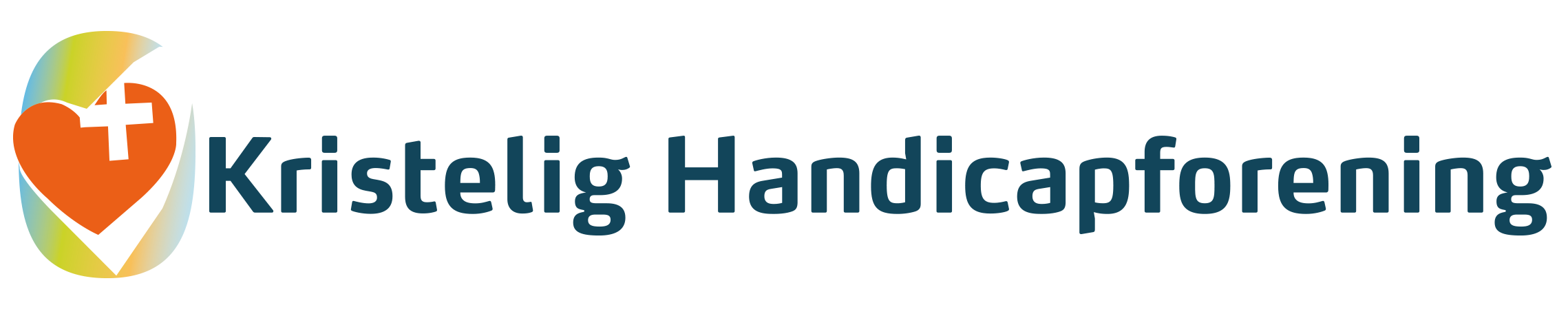 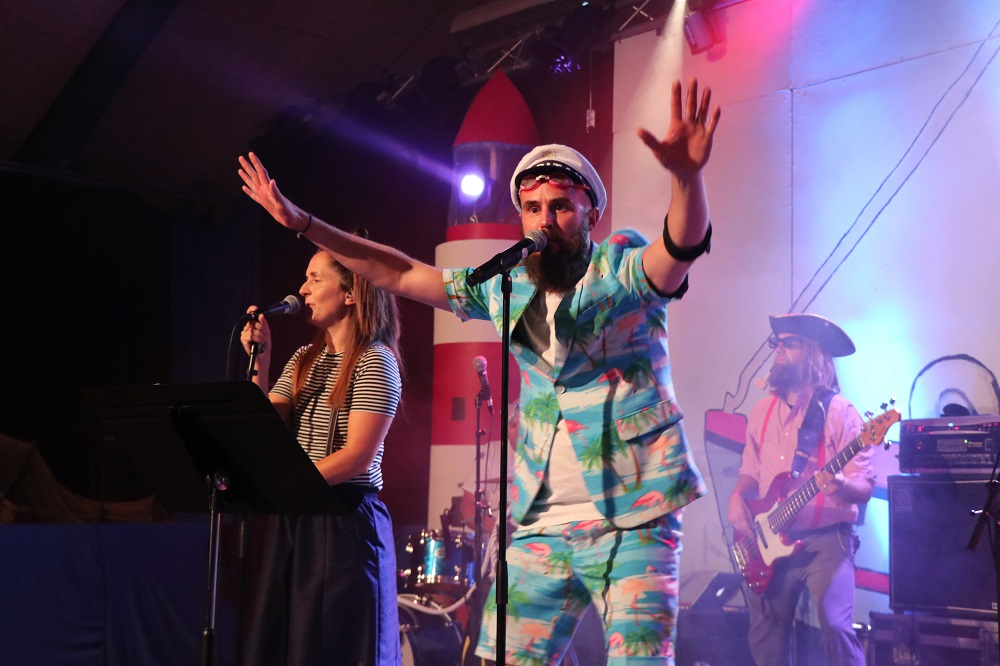 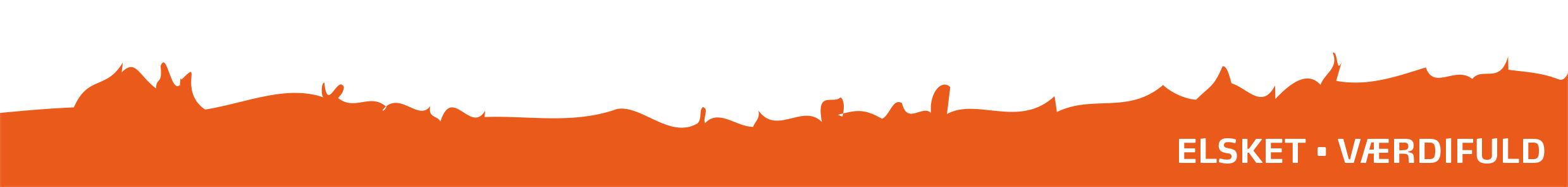 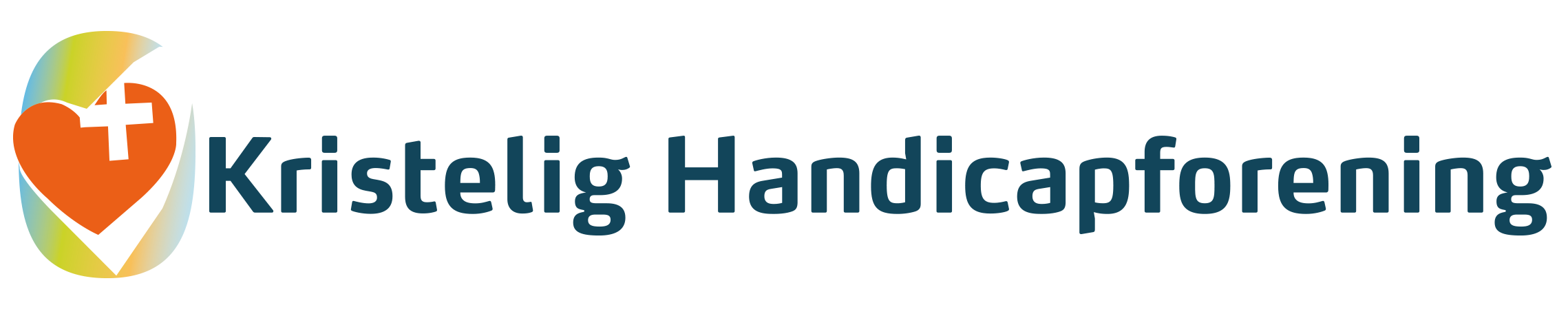 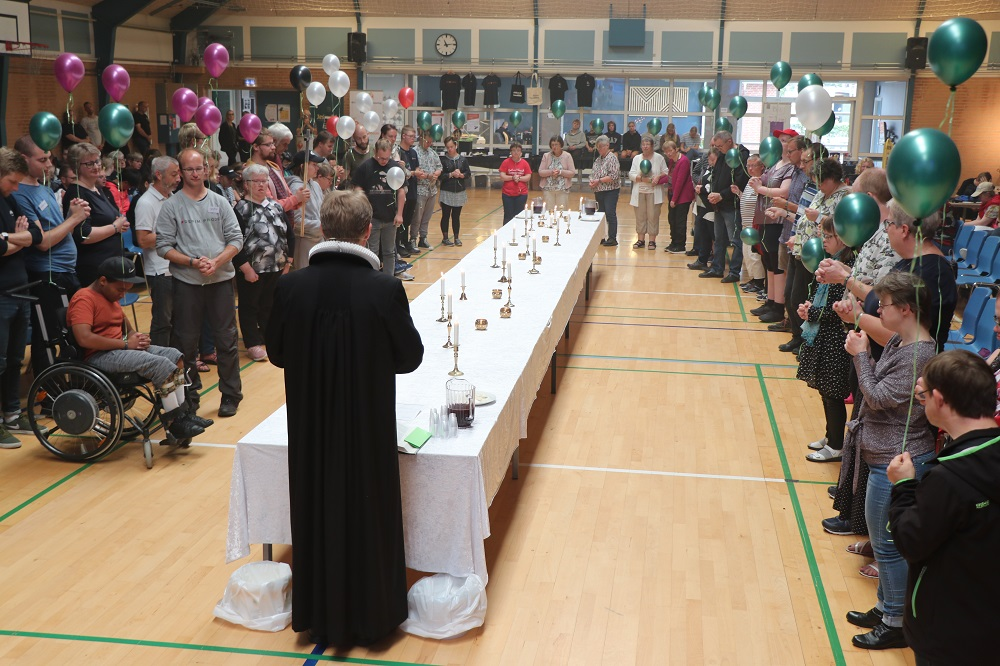 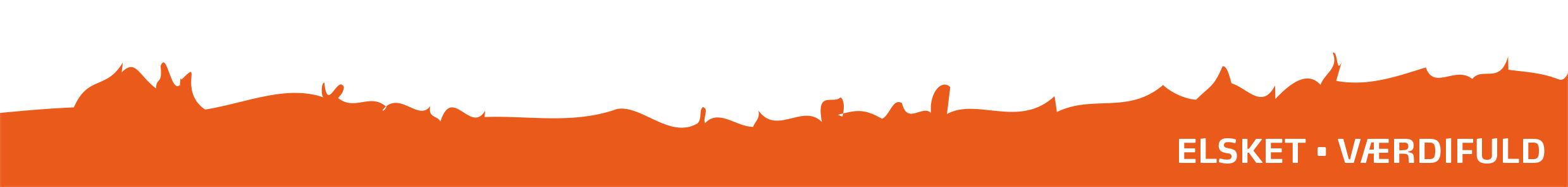 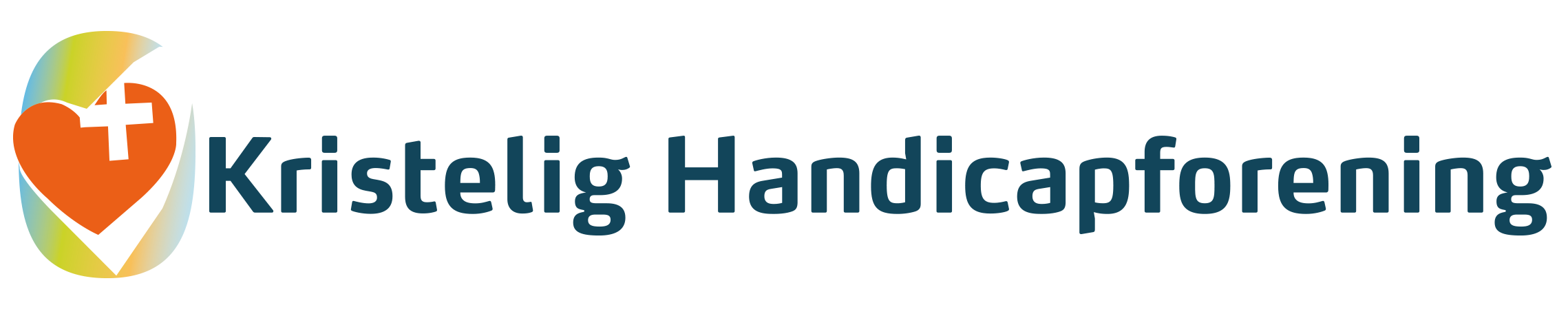 Forkyndelse
Haderup – med hjerte mund og hænder
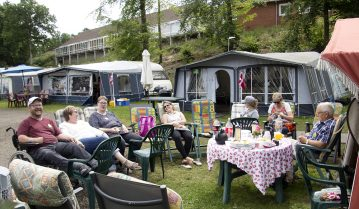 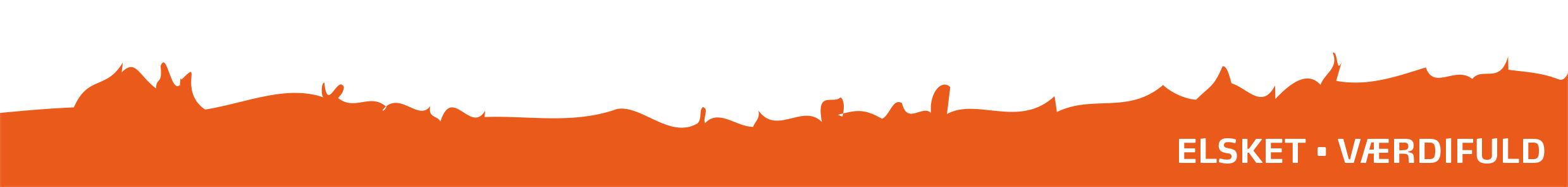 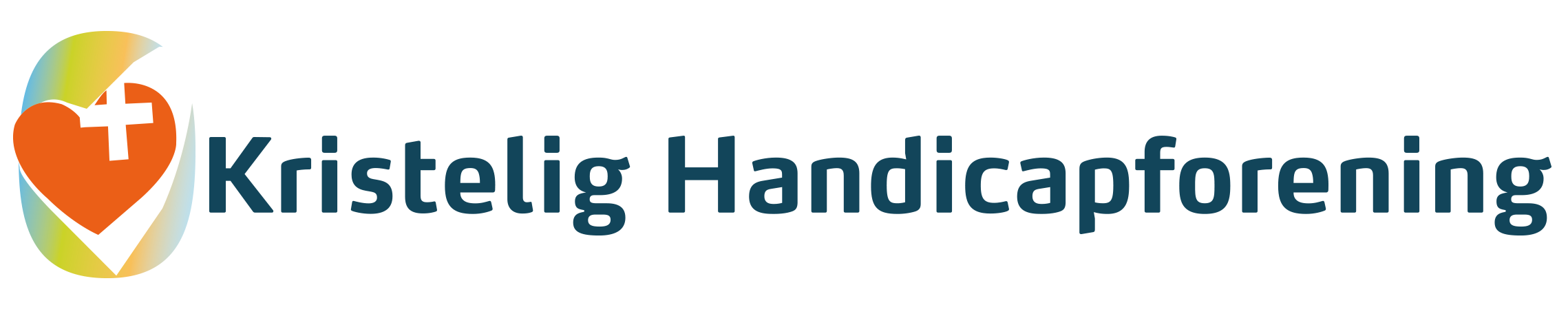 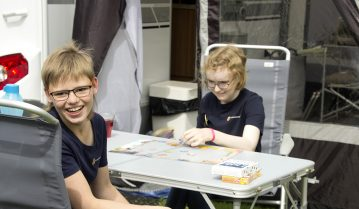 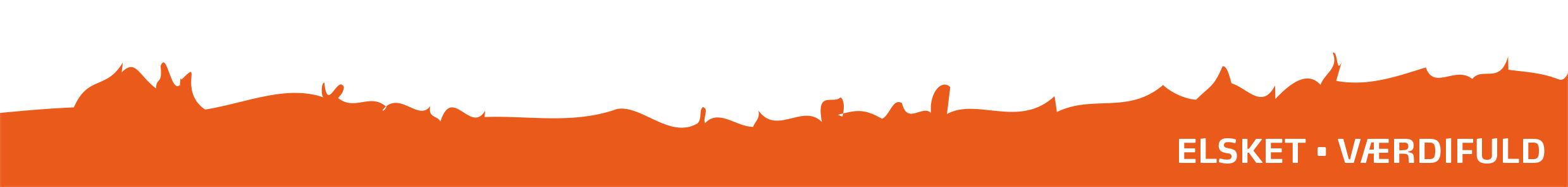 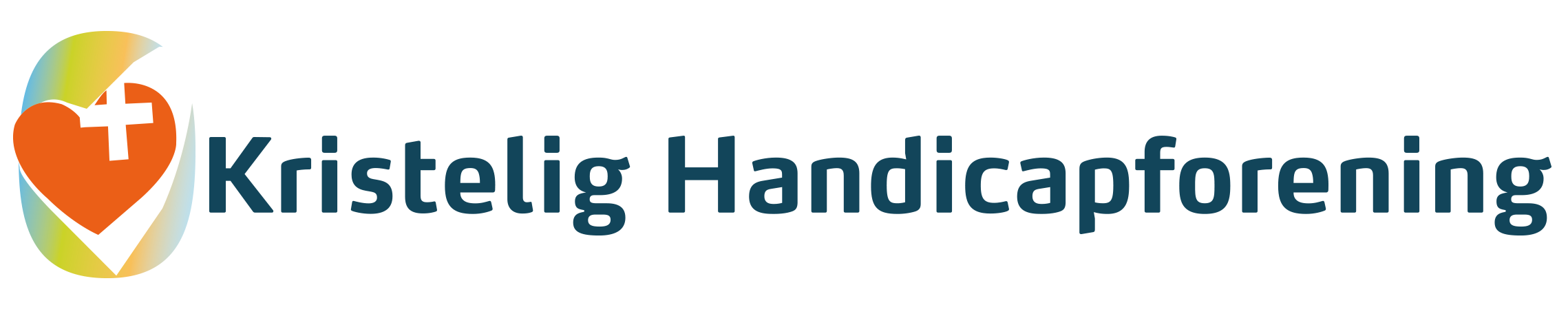 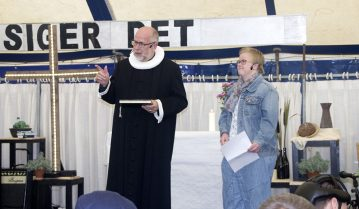 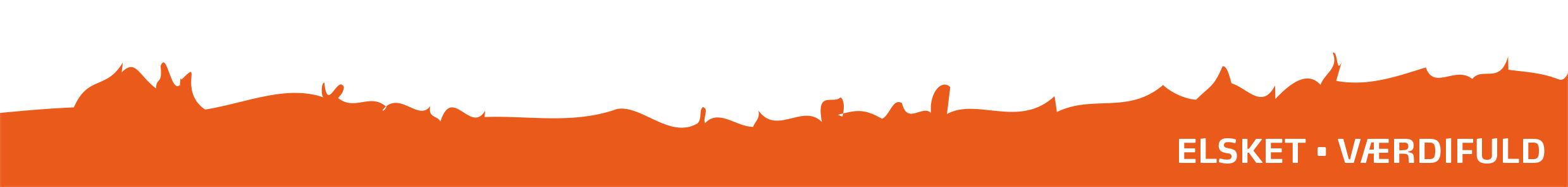 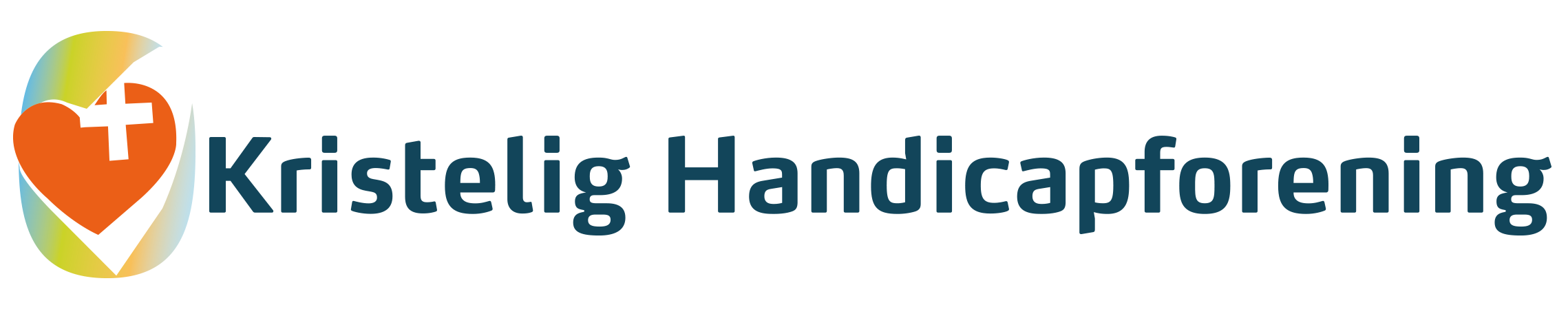 Materialer
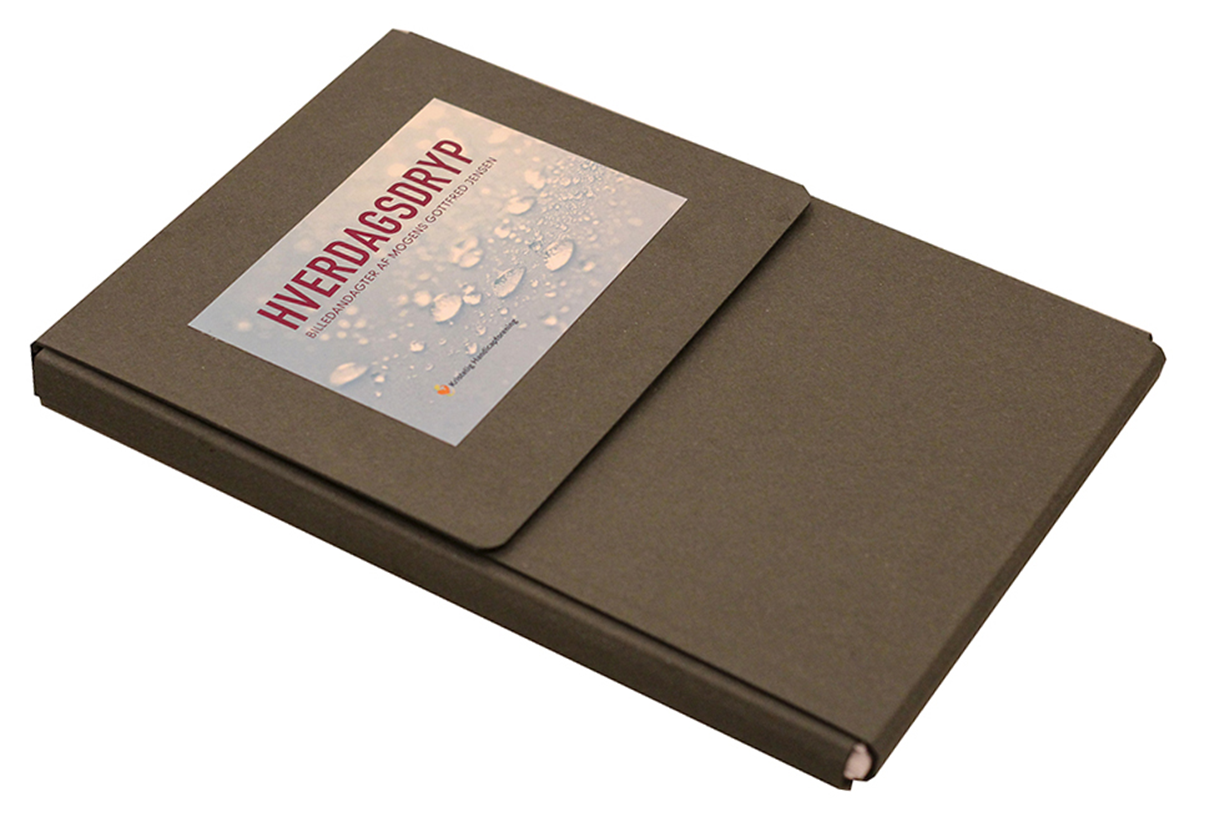 Forkyndelse i øjenhøjde
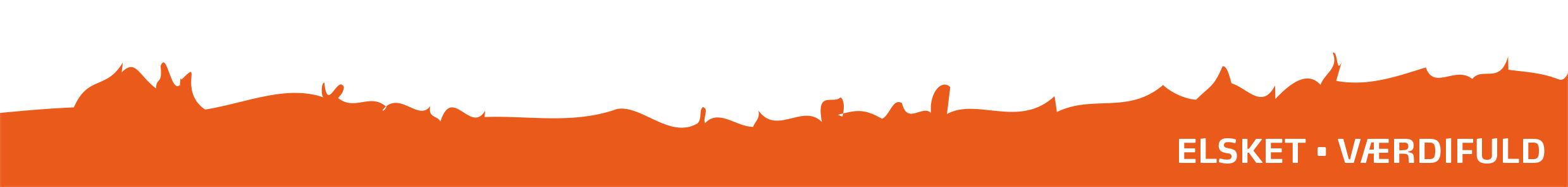 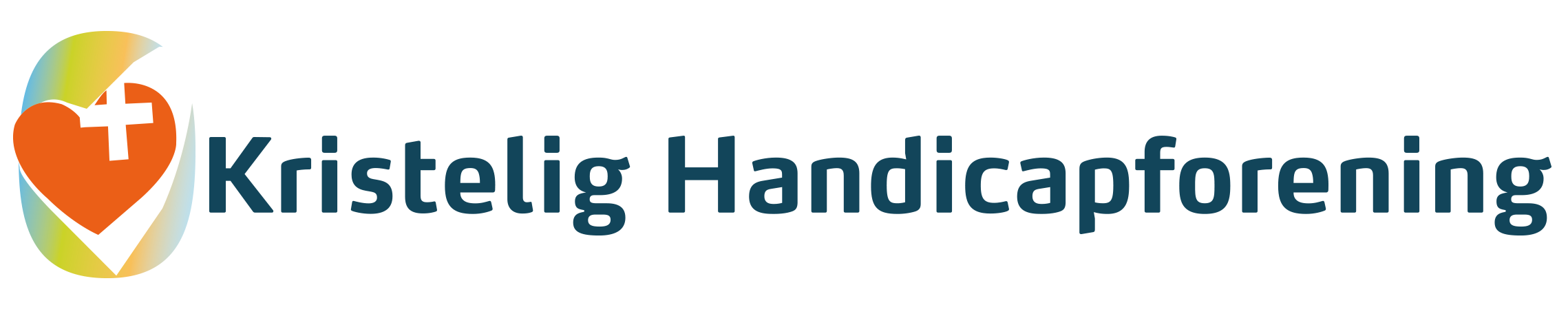 GodlyPlay
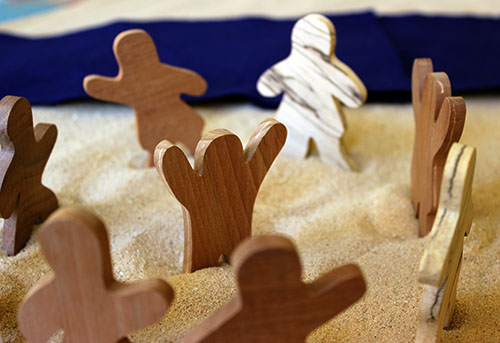 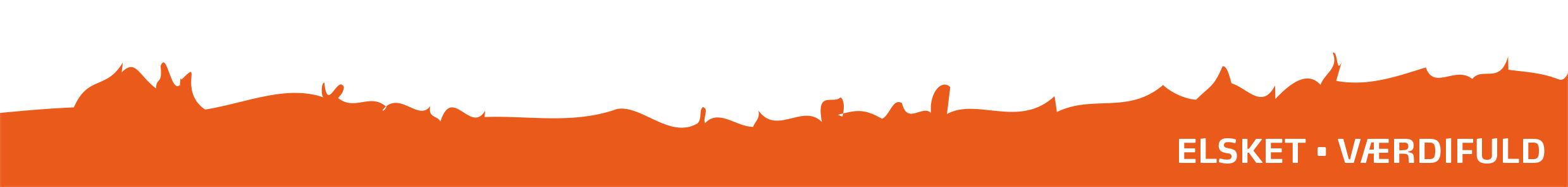 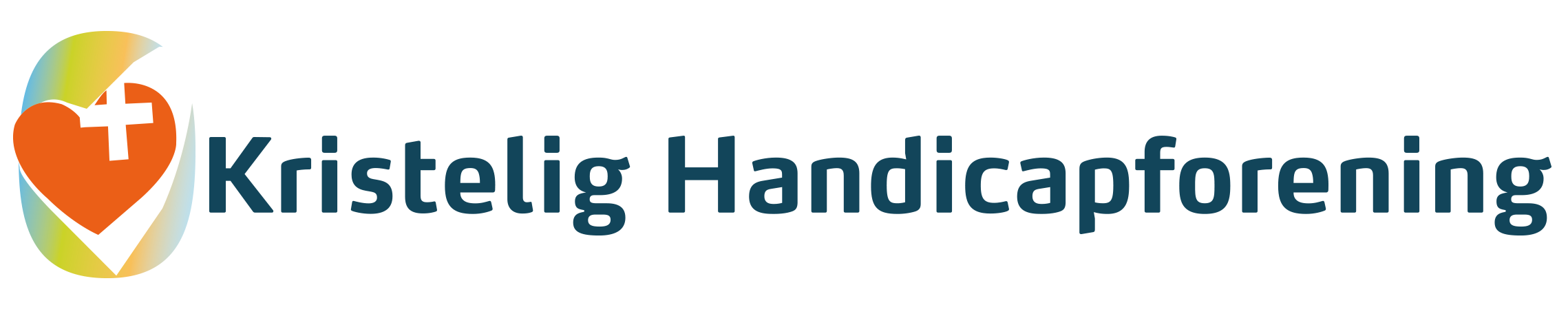 TidmedGud
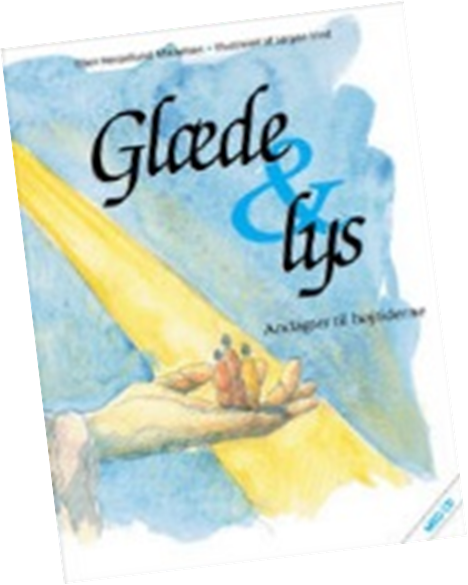 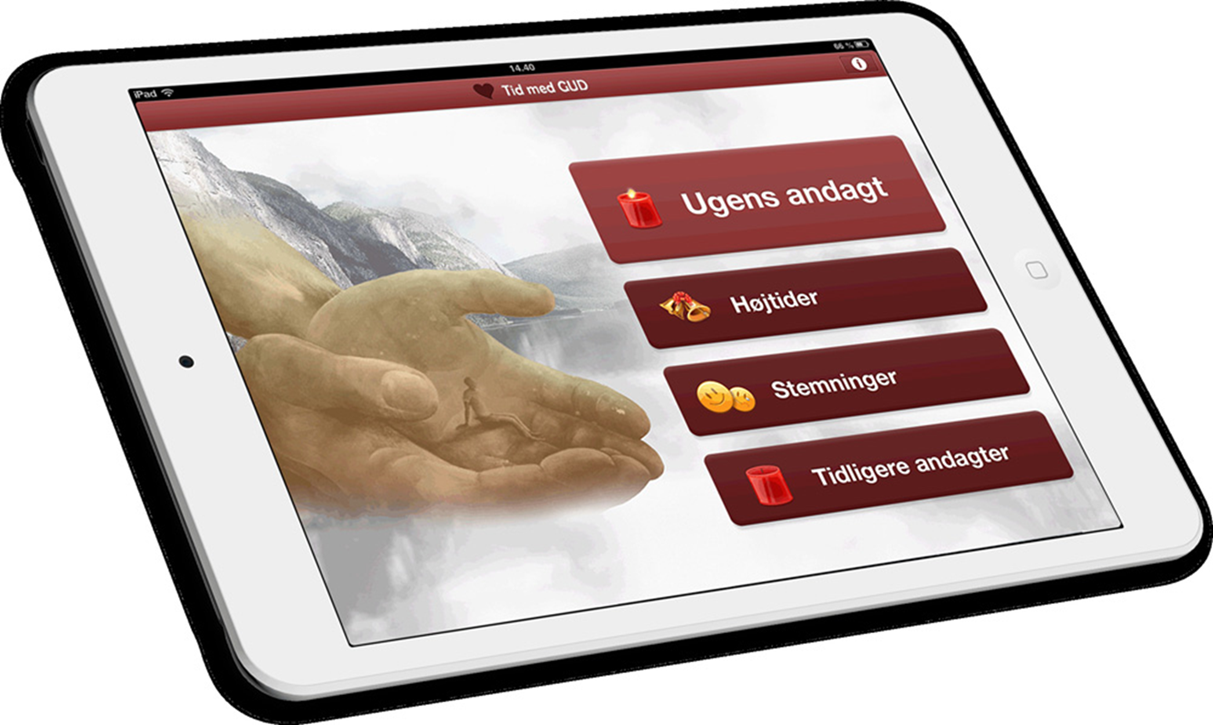 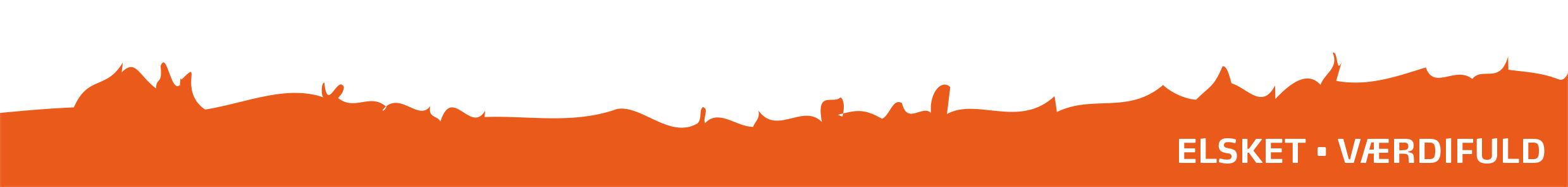 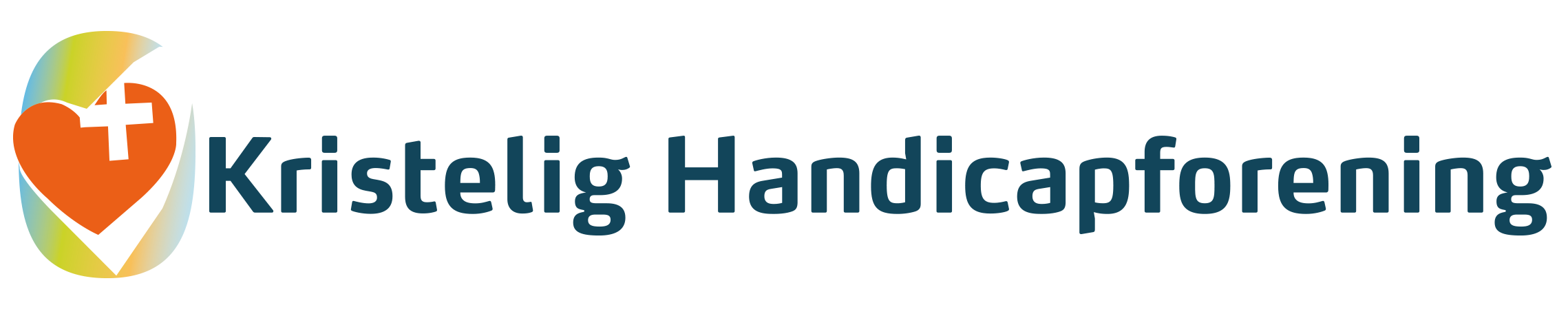 JesusTid
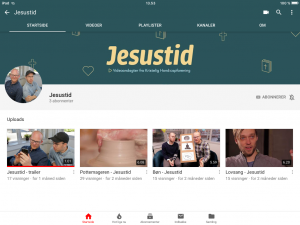 https://youtu.be/iD53263D9UA
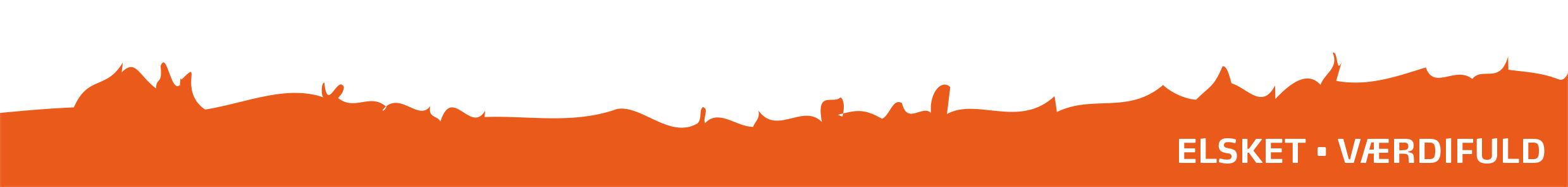 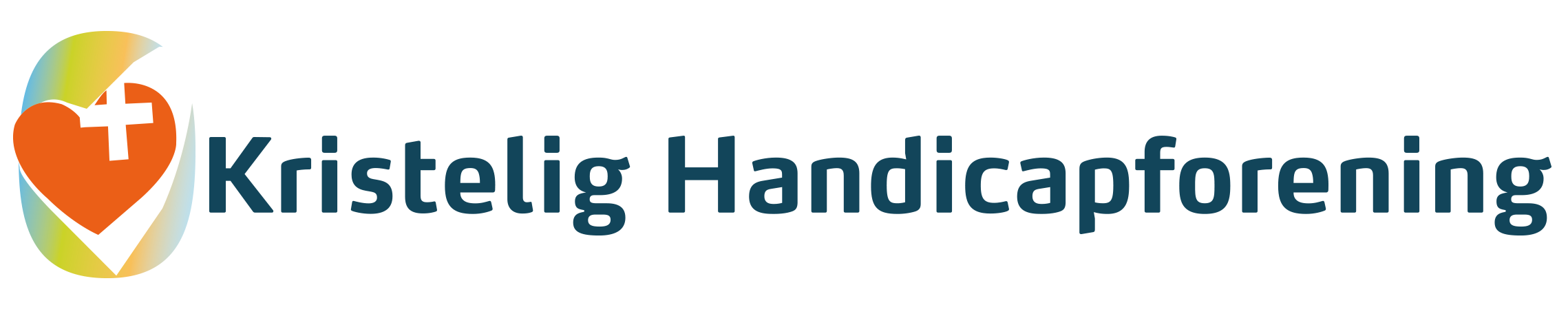 Tak for jeres tid
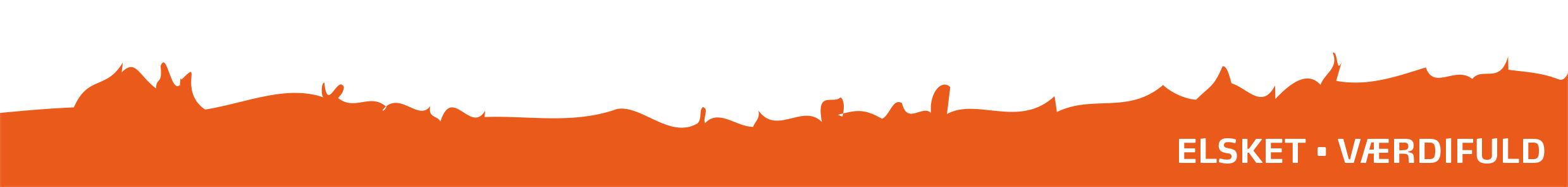